الجهاز التناسلي
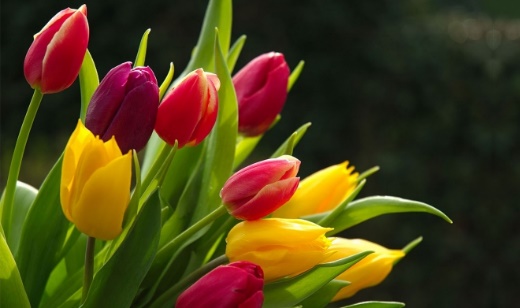 الجهاز التناسلي
التكاثر هو الجزء الأهم في دورة حياة الكائن الحي

في الغالب تتكاثر الكائنات البدائية خضريا (لا جنسيا)

مع تطور الكائنات الحية تطورت الأجهزة التكاثرية (التناسلية)

مثال: الأزهار في النباتات المزهرة

يضمن زيادة التنوع الوراثي بين جيل الأبناء (الذكور والإناث)
جهاز التكاثر الذكري
الوظائف الأهم

إنتاج الحيوانات المنوية

إفراز الهرمونات الذكرية

إظهار الصفات الثانوية الذكرية
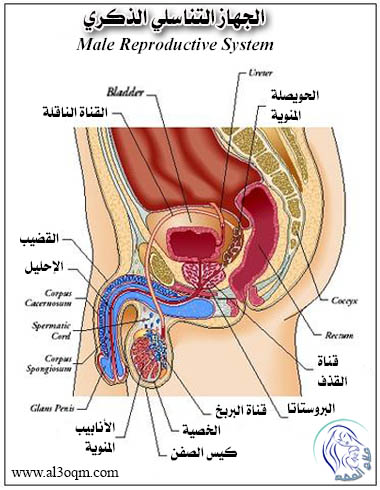 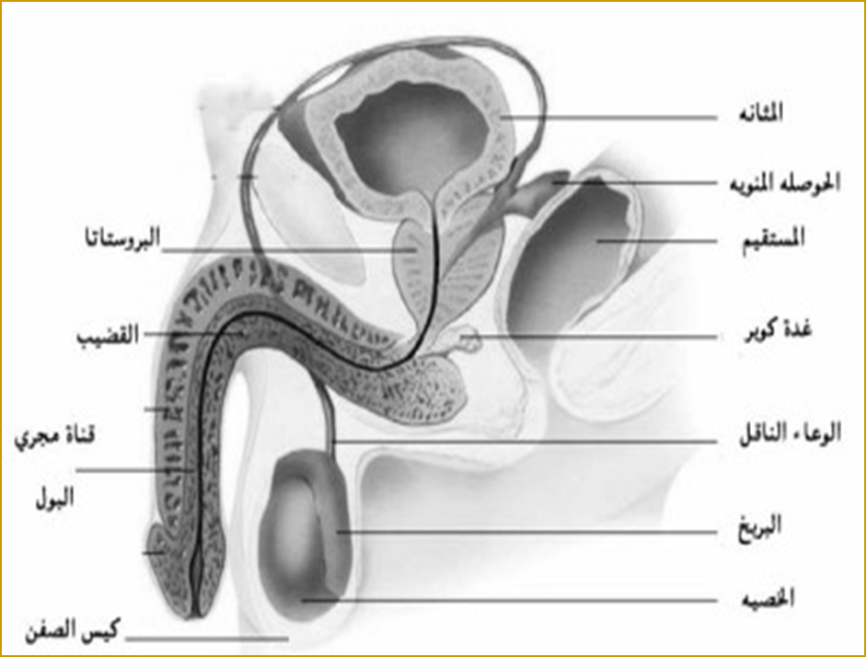 أربعة أجزاء أساسية

الخصيتان =
إنتاج الحيوانات المنوية
إفراز الهرمونات الذكرية
حولهما كيس الصفن
قنوات توصيل وتخزين الحيوانات المنوية

غدد لإفراز مواد ضرورية لحياة الحيوانات المنوية
القضيب
الخصية
الخصية 

مشتقة من كلمة  الشهادة Testify

شكل بيضاوي
مقسمة إلى 900 حجيرة

كل حجيرة تحوي أنبوب رفيع وطويل (الأنبوب المنوي)
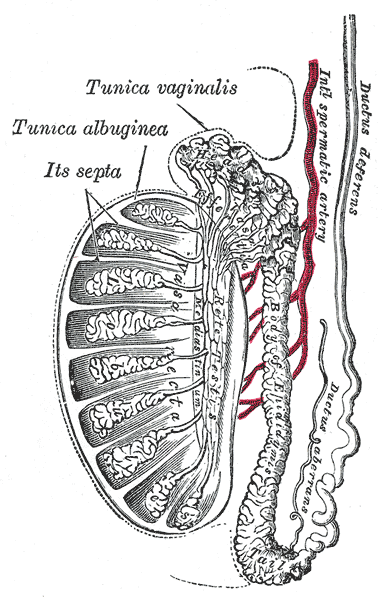 نوعين أساسيين من الخلايا

الخلايا الأصل للحيوانات المنوية لتخليق الحيوانات المنوية

تنقسم الخلايا انقسامًا اختزاليًا لإنتاج خلايا تحوي نصف العدد من الكروموسومات (23 كروموسوم)

تتطور الخلايا بفعل هرمون التستوسترون لتكوين الحيوانات المنوية الكاملة
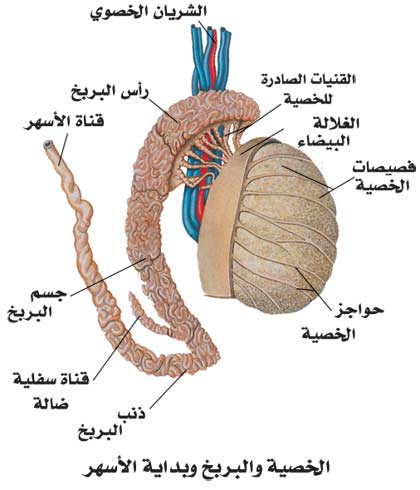 خلايا مساندة

شكل هرمي ملتصقة بجدار الأنبوب 
مسؤولة عن تطور الحيوان المنوي من  الخلايا الجنسية

دور مهم في تغذية الحيوانات المنوية
تفرز سوائل تسهل نقل الحيوانات المنوية
تلتهم الحيوانات المنوية الميتة

الخلايا البينية
تصنع وتفرز الهرمون الذكري = التستوسترون
2. القنوات الجنسية الذكرية المساندة
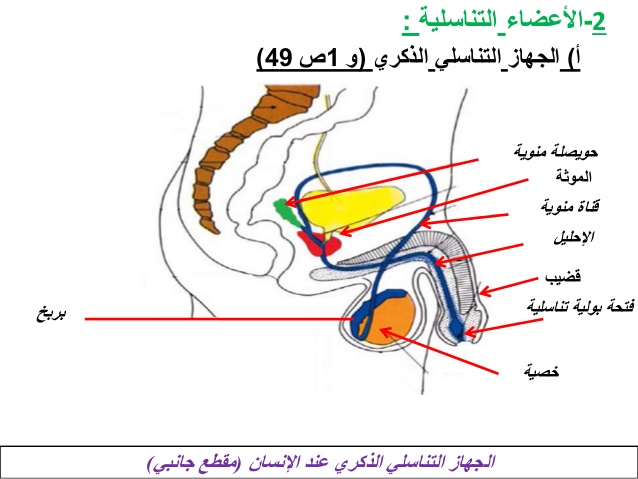 مجموعة من القنوات

تكون الحيوانات المنوية

تنقلها من الخصية إلى البربخ فالأنبوب القاذف

أخيرًا إلى مجرى البول
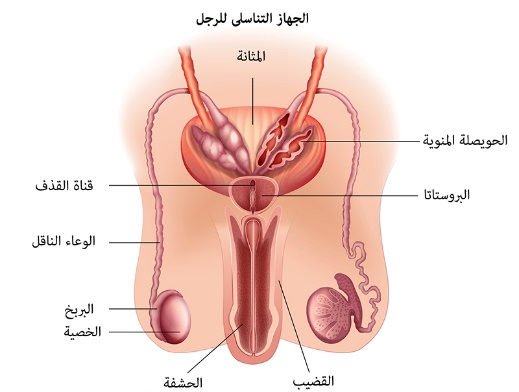 البربخ 
خارج الخصية
داخل كيس الصفن
يتم إفراز مواد مهمة لحياة الحيوان المنوي

يحوي كيس الصفن الخصيتين وبعض القنوات الجنسية

الكيس يحافظ ثبات درجة الحرارة اللازمة لعملية تخليق الحيوانات المنوية

أقل من حرارة الجسم الطبيعية بحوالي 3C°
عندما تكون حرارة الجو منخفضة فإن عضلات كيس الصفن تتقلص، وبالتالي تقترب الخصيتان من الجسم فتزيد درجة حرارتهما، وعندما ترتفع درجة الحرارة في الخصيتين فإن عضلات الكيس ترتخي فتبتعد الخصيتان عن الجسم
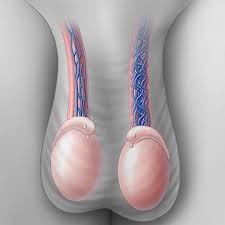 الأسهر (الوعاء الناقل)
ينقل الحيوانات المنوية من البربخ عند الاستثارة الجنسية

أنبوب ملتف حول المثانة
الإحليل
ممر مشترك في القضيب للبول والسائل المنوي
3.الغدد الجنسية الذكرية المساندة
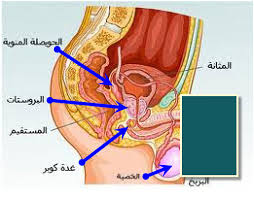 الحوصلة المنوية
غدة البروستاتة
غدتي كوبر

تفرز مواد تصبها في قنوات تلتحم مع القناة الجنسية الذكرية
السائل المنوي
مواد حمضية ضعيفة ولزجة
تحوي سكر الفركتوز (ضرورية للحيوان المنوي)
بروتين يعمل على تجلط السائل المنوي بعد قذفه ولكن يكون بشكل غير نشط
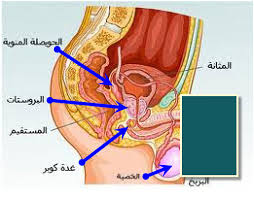 غدة البروستاتة

أسفل المثانة
تحيط بالإحليل

تفرز 20-30% من حجم السائل المنوي
سائل قلوي يعطي السائل المنوي لونه الحليبي
يحوي أنزيمات ومواد لقتل الميكروبات
تفرز مواد تعمل على تمييع السائل المنوي المتجلط
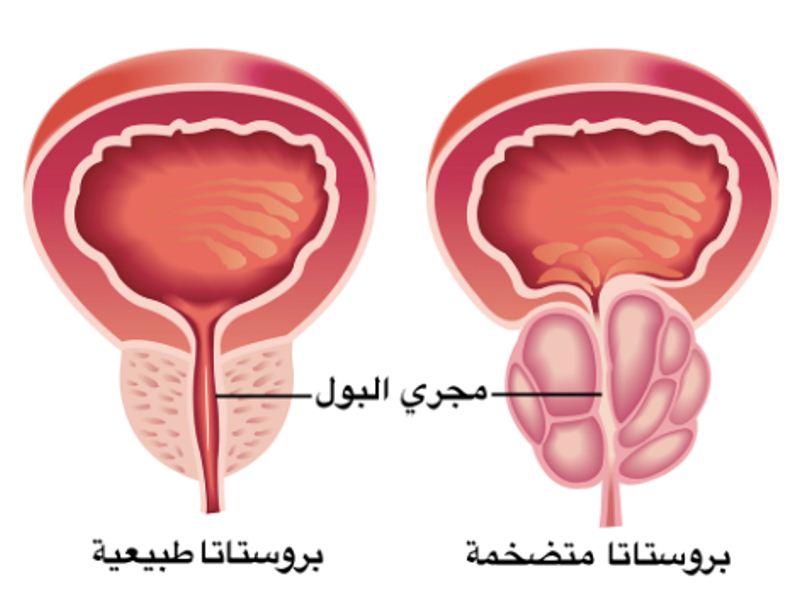 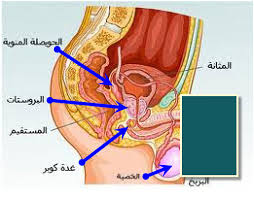 غدتي كوبر

أسفل البروستاتة
أثناء الإثارة الجنسية وقبل القذف يتم إفراز سائل قلوي
لمعادلة حمضية مجرى البول
لترطيب المجرى
السائل المنوي
خليط من الحيوانات المنوية + السوائل المفرزة من الغدد الجنسية

سائل قلوي 

عدد الحيوانات المنوية من 50 الى 150 مليون لكل مل.

عدد حيوانات منوية أقل من 20 مليون لكل مل = عدم الانجاب
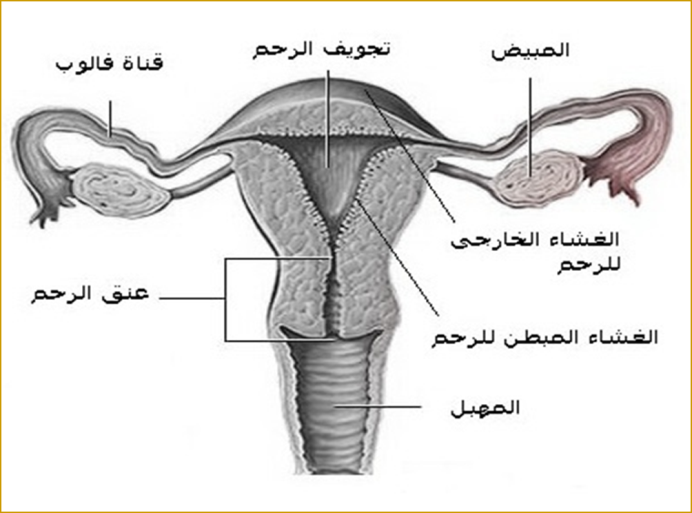 جهاز التكاثر الأنثوي
الوظائف 

احتضان الجنين وتغذيته والمحافظة عليه طوال فترة الحمل
 
يتكون من 
المبيضين
قناتي فالوب
الرحم
المهبل
الأعضاء الجنسية الخارجية
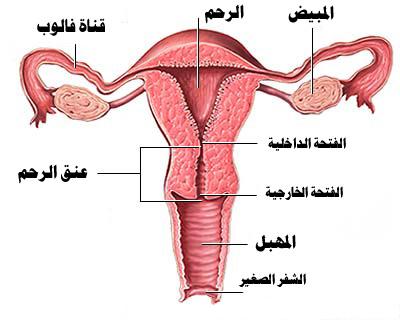 المبيضان
إنتاج الخلايا الجنسية الأنثوية

 تشبهان حبة اللوز

أعلى تجويف الحوض على جانبي الرحم
توجد عدة أربطة تبقيهما في مكانهما
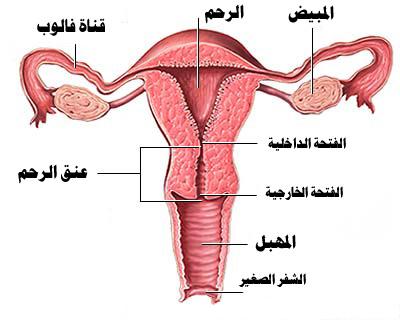 يتكون كل مبيض من:

خلايا تغطي السطح

كبسولة تتكون من أنسجة داعمة إلى الداخل من الطبقة الأولى مباشرة وهي للحماية
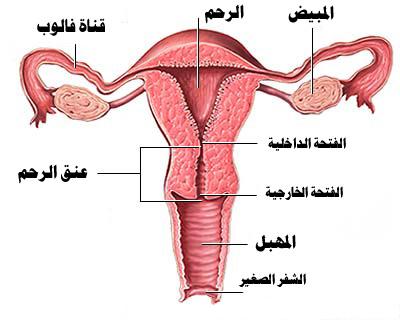 الجريب (الحويصل)

أكياس صغيرة توجد داخل المبايض

تحوي بويضات بمراحل مختلفة من التطور
قبل الولادة حوالي 6000,000 بويضة
عند البلوغ حوالي 300,000 بويضة
عدد ما يتم إباضتها طوال فترة خصوبة المرأة لا يتعدى 400-450 بويضة
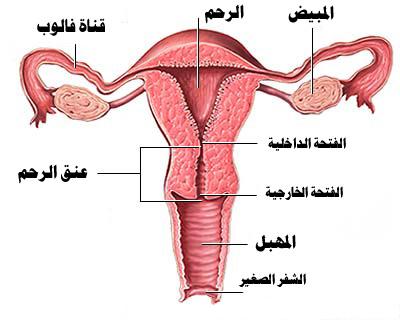 تتكون حول البويضات طبقة من الخلايا تسمى الخلايا الحبيبية

تزداد عدد طبقات هذه الخلايا في مراحل متقدمة من التطور
تقوم بتغذية البويضة


إفراز الهرمونين الأنثويين  الإستروجين و البرجسترون
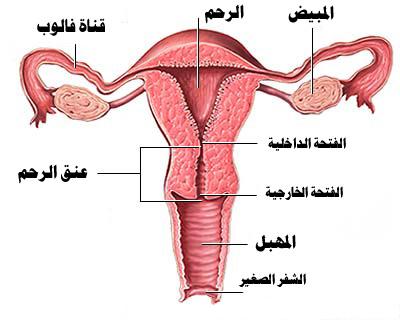 الجريب الناضج ينفجر ويقذف البويضة في طورها الثاني (حيث تكون قد أتمت المرحلة الأولى من الانقسام الاختزالي)

= الإباضة

الجسم الأصفر يحوي ما تبقى من الجريب الناضجة بدون البويضة

يقوم بإفراز الهرمونات الأنثوية حتى يموت
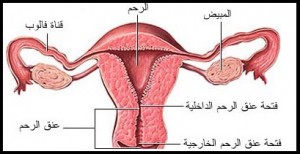 قناتي فالوب
أنبوبان يصلان من أعلى جزء في الرحم وحتى منطقة المبيضين

الطول حوالى 10 سم

الأصابع (اللوامس) = تلتقط البويضة

يتم تخصيب البويضة في الثلث الأول من القناة
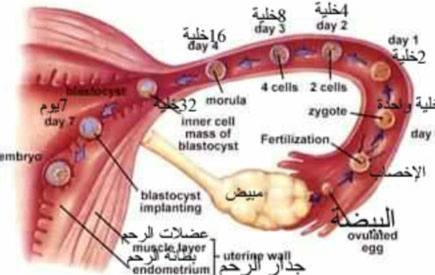 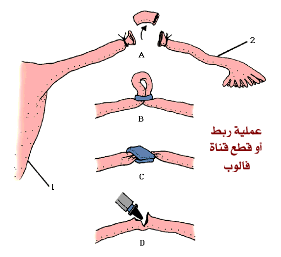 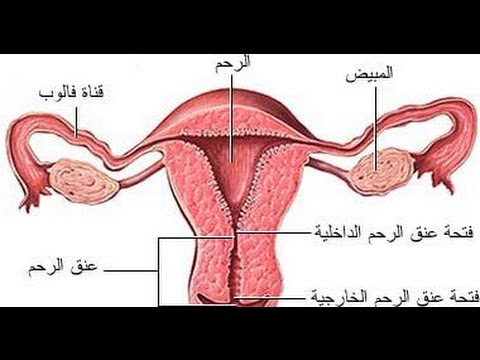 القناة عبارة عن طبقة عضلية تساعد البويضة للوصول للرحم

الطبقة الداخلية متعرجة وعليها أهداب


الأهداب الموجودة في المناطق العليا تضرب باتجاه الرحم
تساعد البويضة على الوصول للرحم

الأهداب الموجودة في الأسفل تضرب باتجاه المبيض
تساعد الحيوان المنوي على الوصول للبويضة
الرحم
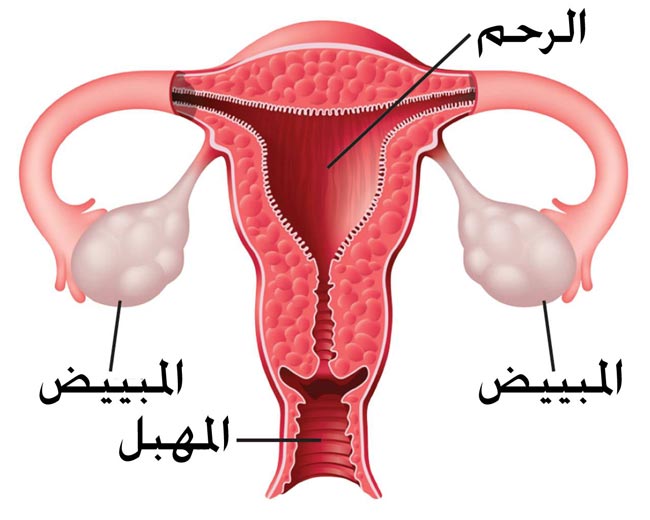 عضو مفرد على شكل الأجاص المقلوب

في التجويف البطني أعلى المثانة البولية

يزداد حجمه مع الحمل والولادة

الرحم مثبت بأربطة كما المبيضين
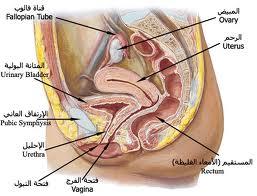 المداخل تكون ضيقة

قناتي المبيض
عنق الرحم
 

ثلاث طبقات
خارجية = غشاء رقيق للحماية 

وسطى = عضلية (لاإرادية) سميكة = للانقباض أثناء الوضع

داخلية = تنسلخ شهريا = نهاية كل دورة شهرية
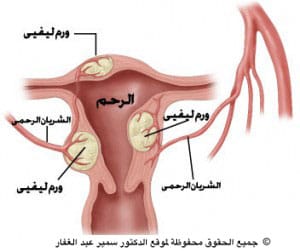 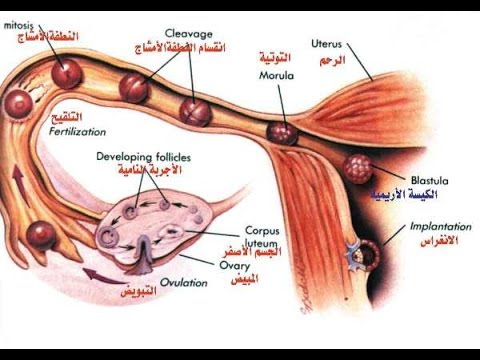 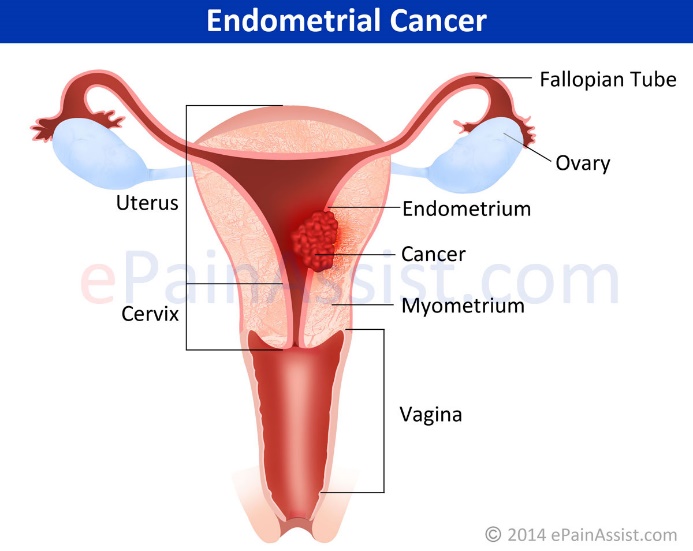 سرطان عنق الرحم 

من الأمراض التي تودي بحياة الكثير من النساء

يجب فحص خلايا الرحم عن طريق أخذ عينة من عنق الرحم على الأقل مرة كل عام

فحص غير مؤلم حيث يتم أخذ العينة عن طريق حك عنق الرحم بقطن
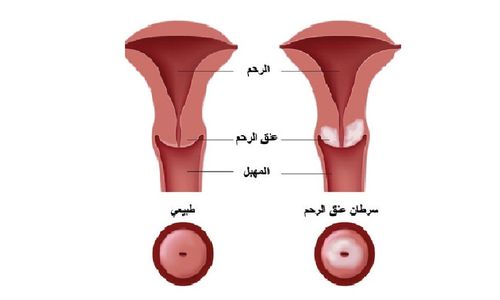 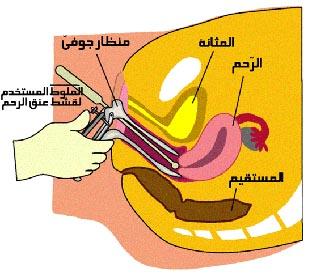 المهبل
أنبوب يقع بين المثانة والمستقيم

عادة ما يكون منطبقًا على نفسه

طوله وسمكه يزداد عند الإثارة الجنسية
كذلك تزداد إفرازاته

وظيفة المهبل =
مسار خروج دم الدورة
استقبال القضيب في عملية الجماع
جزء من قناة الولادة
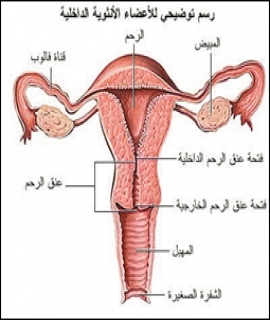 المهبل
جدار متعرج ذو ثنيات كثيرة

تتمدد خلال الولادة والجماع

إفرازات المهبل ناتجة من خروج سوائل من الشعيرات الدموية الموجودة فيه
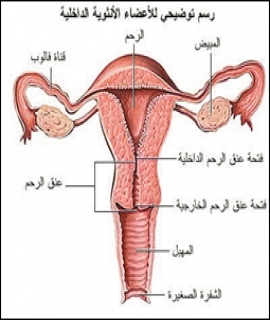 موطن لكثير من الكائنات الدقيقة (البكتيريا والفطريات)

تحافظ هذه الكائنات الدقيقة على بيئة المهبل لتحميه من الميكروبات المرضية

في حال تغير هذه البيئة (كتغير درجة الحموضة) قد تتكاثر الكائنات الدقيقة بسرعة لتصبح مرضية
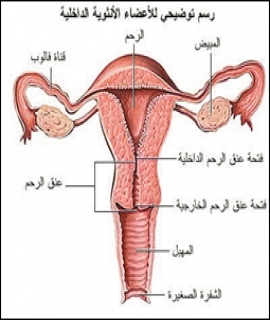 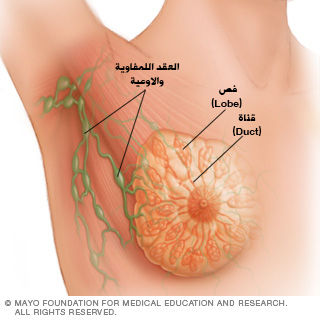 الثدي
الوظيفة الأساس = إنتاج وإفراز الحليب في فترة الرضاعة

محفز جنسي
 
هناك اعتقاد بأن غدد الحليب متطورة من غدد عرقية وأن الحليب متطور عن العرق (هذا اعتقاد غير مثبت)

يوجد لدى كل من الرجال والنساء ثديان
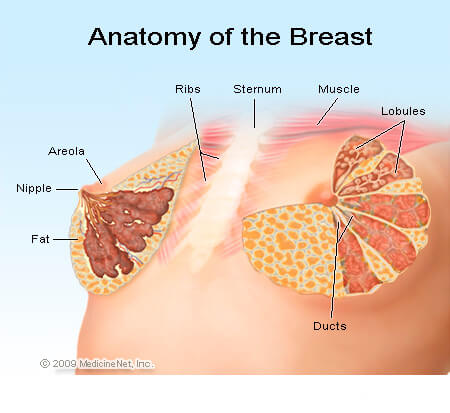 يغطي الثدي جلد يحوي دهون

تتباين كمية الدهون بين النساء
سبب اختلاف الحجم بين النساء

عدد الغدد لا يختلف كثيرًا (15-20) 

ارتفاع مستوى هرمونات الإستروجين والبروجسترون يحفز نمو غدد الحليب

تتراكم كميات محددة من الدهون مما يزيد من حجم الثدي
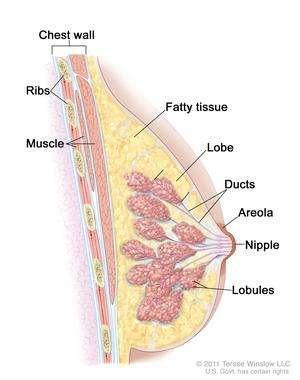 في فترة الدورة الشهرية وعند ارتفاع مستويات هذه الهرمونات يزداد حجم الثدي يزداد ويمتلئ وتزداد صلابته

في فترة الحمل تعمل الهرمونات الجنسية + هرمونات الغدد وهرمون النمو على نمو غدد الحليب وقنواتها وزيادة تفرعاتها
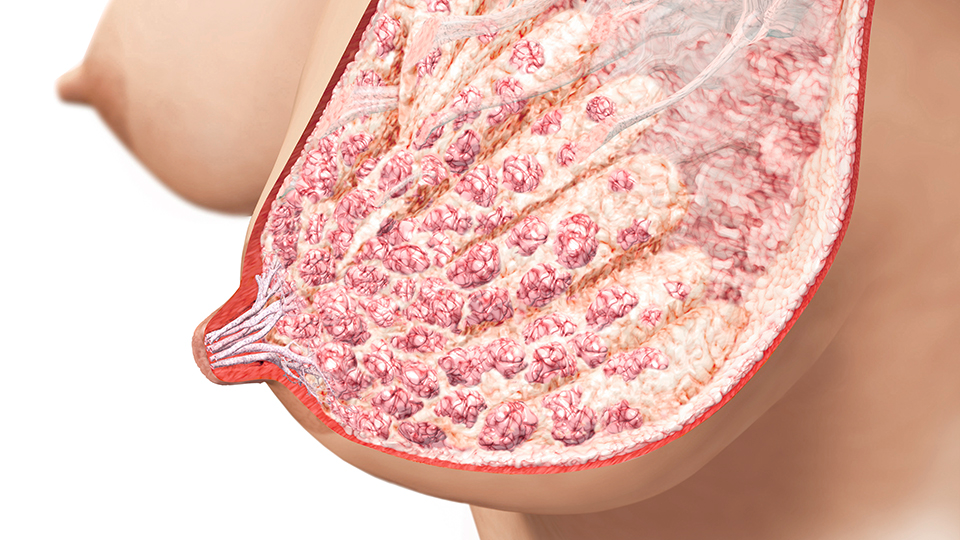 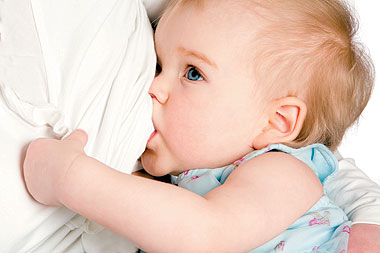 في نهاية الحمل تقوم غدد الحليب بإفراز سائل شفاف - ليس الحليب - يكون غني بالبروتينات والأجسام المضادة يعمل على حماية الرضيع وإكسابه المناعة

حليب اللّبأ

الرضاعة تؤدي الى رفع مستوى إفراز هرمون الحليب
يعمل على إفراز مزيد من الحليب

الرضاعة تشجع على إفراز هرمون الأوكسيتوسين
يعمل على انطلاق الحليب من حلمة الثدي
سرطان الثدي
من أمراض العصر الخطيرة 

أسبابه وراثية (10% من الحالات)

النسبة المتبقية أسباب غير وراثية

معظمها يرجع إلى المدنية واستخدام الأجهزة المتطورة (التي قد ترسل إشعاعات) + المأكولات المصنعة + استخدام موانع الحمل الهرمونية (سبب غير مؤكد)
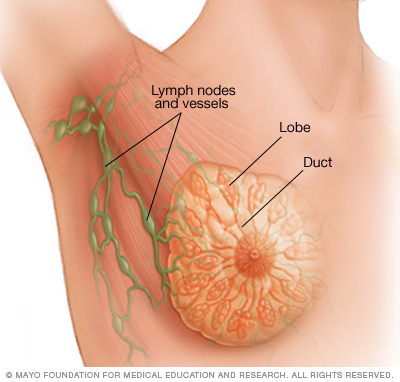 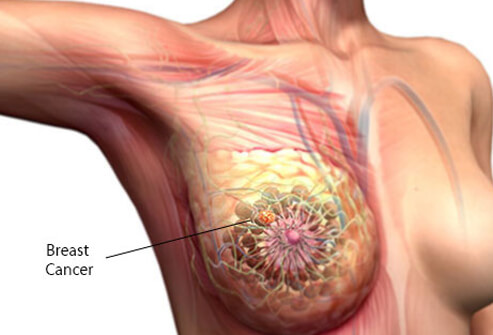 تزداد احتمالات الإصابة بالسرطان مع التقدم بالعمر

تقل احتمالات الإصابة مع تكرار الحمل = يقلل تعرض المرأة لهرمون الإستروجين


الاكتشاف المبكر من الأسباب الرئيسية لتقليل حالات الموت بسببه. 

يجب على المرأة أن تقوم بالفحص الذاتي
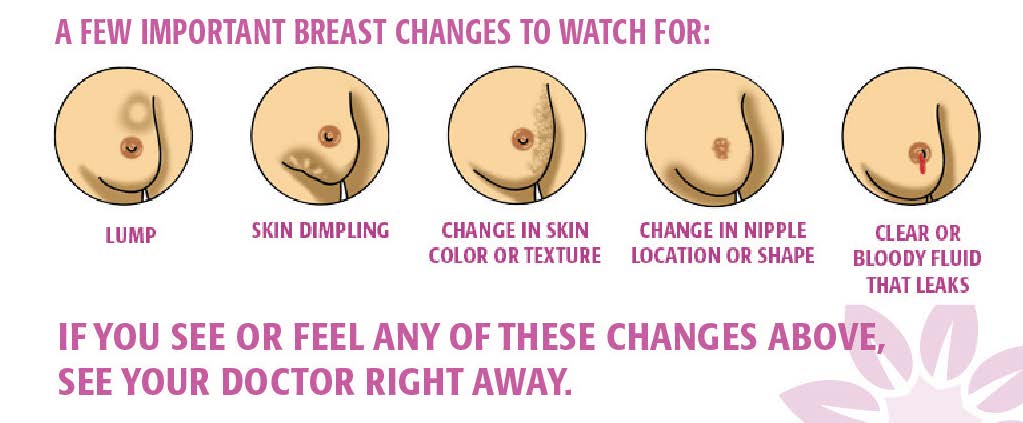 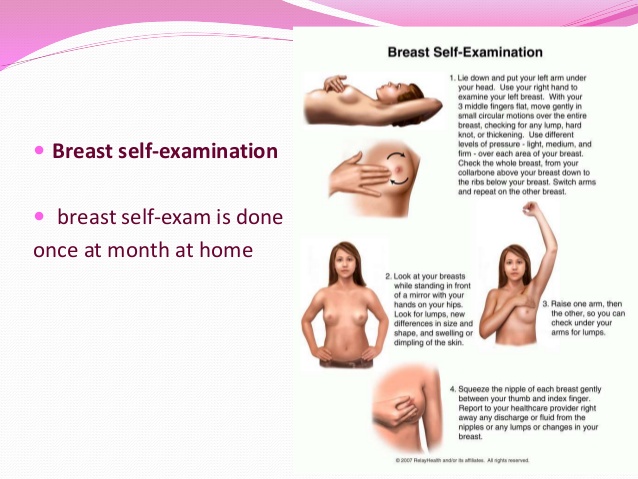 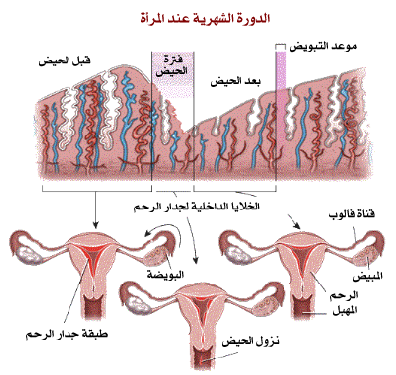 الدورة الشهرية
الكثير من الثدييات يوجد لديها دورة إخصاب فصلية

تحدث الإباضة في وقت محدد من السنة
يتم التزاوج خلال تلك الفترة لارتفاع إمكانية الحمل


عند الإنسان تحدث الإباضة بشكل دوري بغض النظر عن التواصل الجنسي
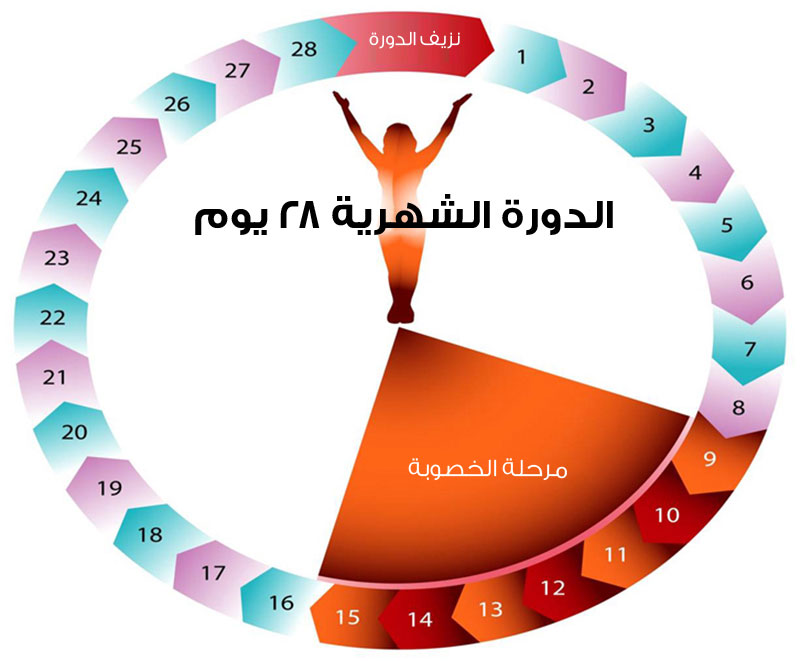 عملية الإباضة تحصل مرة واحدة كل شهر بعد بلوغ الفتاة الجنسي وحتى بداية سن اليأس (؟؟)

القدرة التناسلية للإناث في حالة الإنسان (وغيره من الرئيسات كالقرود والشمبانزي) تحصل على هيئة دورة منتظمة تسمى دورة الطمث
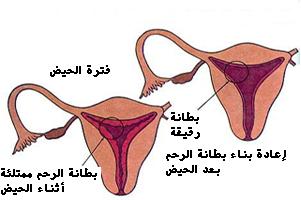 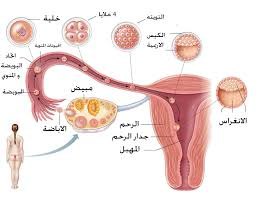 خلال دورة الطمث تحصل تغييرات في كل من المبيض وجدار الرحم بفعل 

تنظيم هرموني دقيق ومتوازن

هدف التنظيم الهرموني =

تهيئة الرحم لانغراس البويضة الملقحة في جداره

المحافظة على  الجنين أثناء نموه
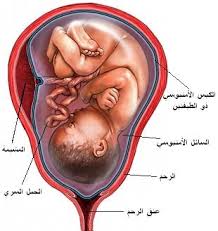 مراحل دورة الطمث 

تبدأ الدورة من عمر 13 سنة (+/- حسب المنطقة وعوامل أخرى) 

تتوقف مع نهاية الأربعينات أو بداية الخمسينات من العمر

معدل إتمام الدورة الكاملة = 28 يومًا (تختلف من امرأة إلى أخرى ومن شهر لآخر)

قلة من النساء يتمتعن بدورة منتظمة تمامًا
أربع مراحل
 
الطمث (نزول الدم)
ما بين 4-6 أيام (الأيام 1-5 من البداية)
يتهتك الغشاء المبطن للرحم وينزل الدم المكتنز في جدار الرحم

نمو ونضج الجريب	9-10 أيام (الأيام 6-14)
نضج الخلية البويضية الثانوية
بناء الغشاء المبطن للرحم تهيئة لانغراس البيضة الملقحة
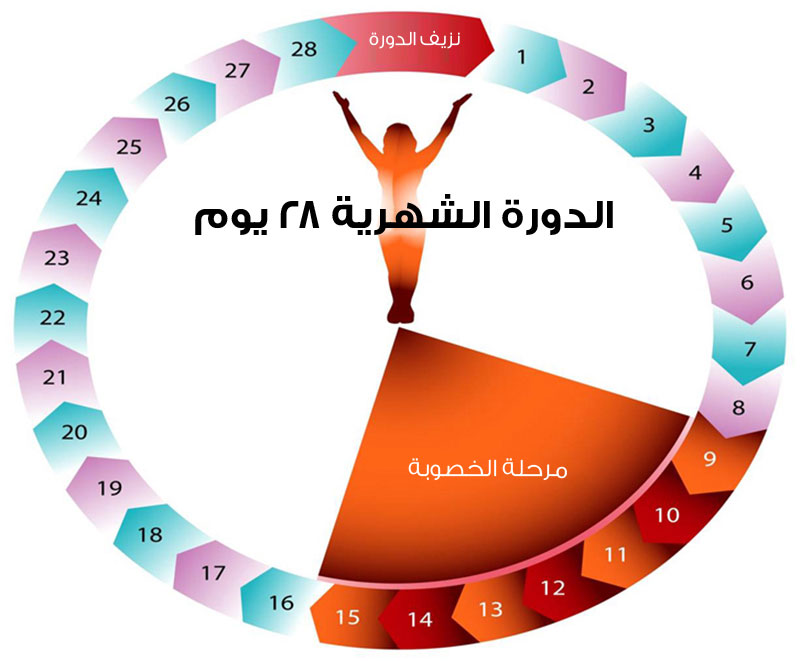 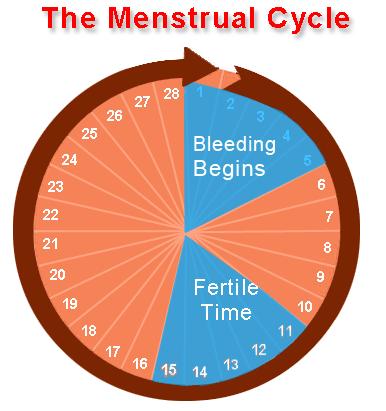 3. الإباضة
	- انطلاق الخلية البويضية الثانوية من المبيض إلى أنبوبة فالوب
	- تلقيح البويضة حال حدوث اتصال جنسي ناجح
	- تتم الإباضة عادة في اليوم 14 – 15 من الدورة
 
4. تكوين الجسم الأصفر
	- ما بين 3-15 يومًا (الأيام 15-28)
	- يفرز الجسم الأصفر الهرمونات الأنثوية (الإستروجين والبروجسترون)
 	- يستمر الغشاء المبطن للرحم في النمو والزيادة في السمك والاكتناز بالدم
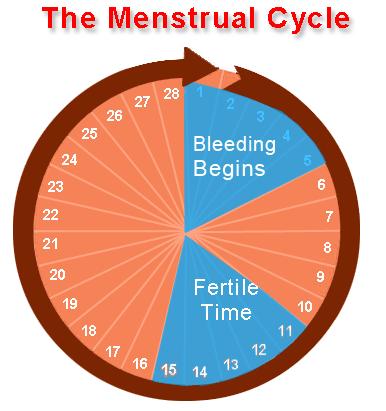 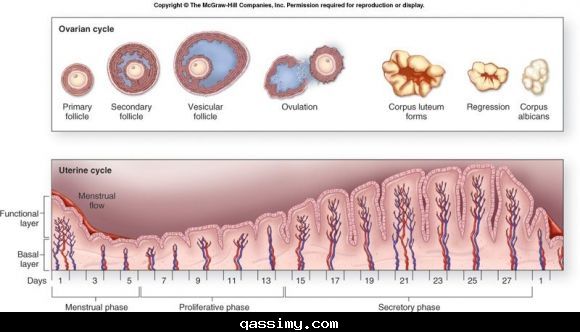 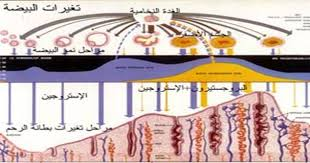 في حال عدم الإخصاب يموت الجسم الأصفر

ينخفض مستوى هرمون البروجسترون المسؤول عن المحافظة على بقاء ونمو بطانة الرحم

مرحلة الطمث لدورة جديدة حال عدم حدوث حمل
الإخصاب
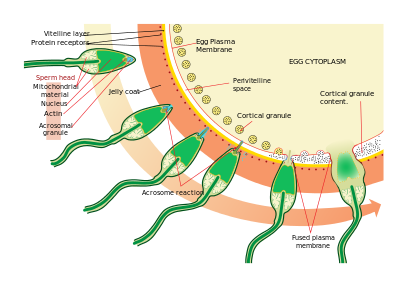 يحدث ما بين اليوم العاشر و ال 17 من بداية الدورة
على افتراض أن الدورة منتظمة (28 يومًا)

الأيام محسوبة على أساس أن
الحيوانات المنوية تستطيع أن تعيش ما لا يزيد عن 48 ساعة

أن الإباضة قد تحصل في أي وقت ما بين اليوم 12-15 من الدورة
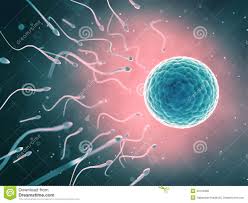 خلال الجماع يقذف الرجل ما بين 150-350 مليون حيوان منوي

يموت عدد كبير منها بسبب حموضة المهبل

في عنق الرحم يموت عددًا آخر بسبب عوامل كثيرة
وجود المخاط شديد اللزوجة والألياف
التعرجات الموجودة في جدار عنق الرحم
يصل الرحم ما لا يزيد عن 200,000 حيوان منوي
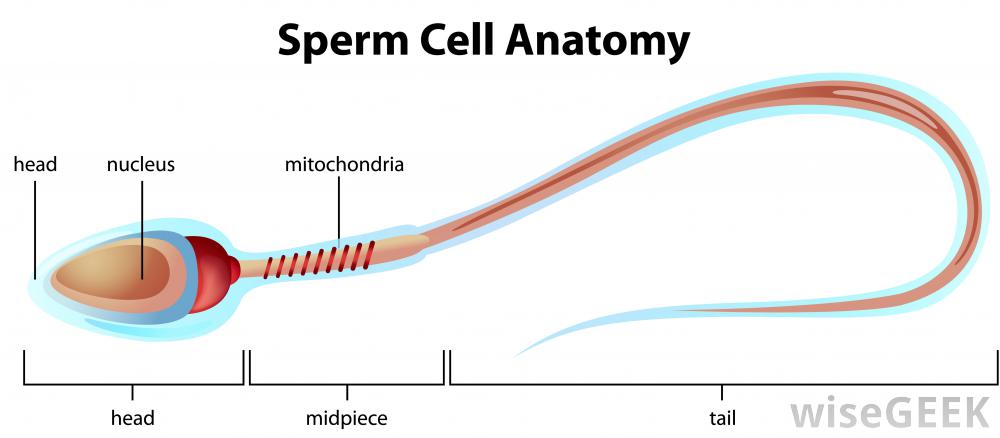 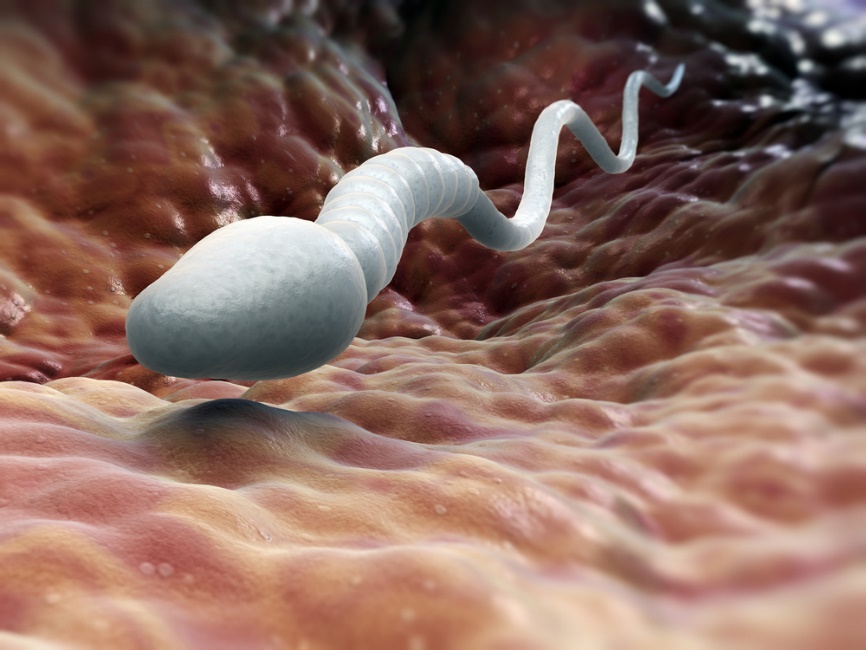 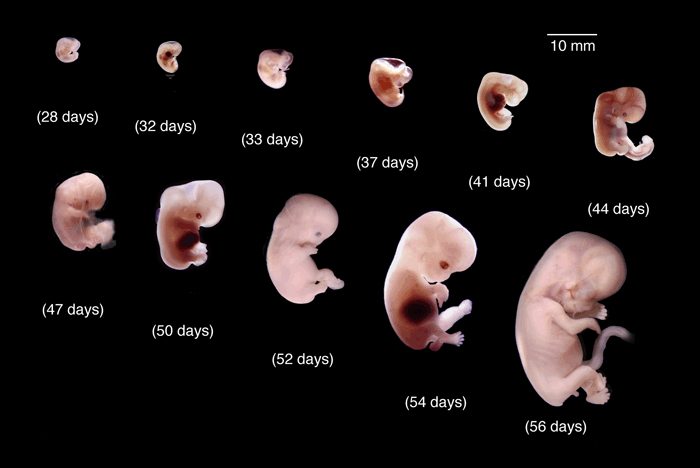 الحمل
مع نجاح التلقيح تنتج البويضة الملقحة (الزايجوت)

يتحرك الزايجوت نحو الرحم

يبدأ الانقسام المتساوي في الزايجوت بشكل مطرد

ما أن يصل الجنين إلى الرحم حتى يكون قد وصل في انقساماته المتتابعة إلى المرحلة التوتية 
مجموعة من الخلايا المتجمعة على هيئة حبة التوت
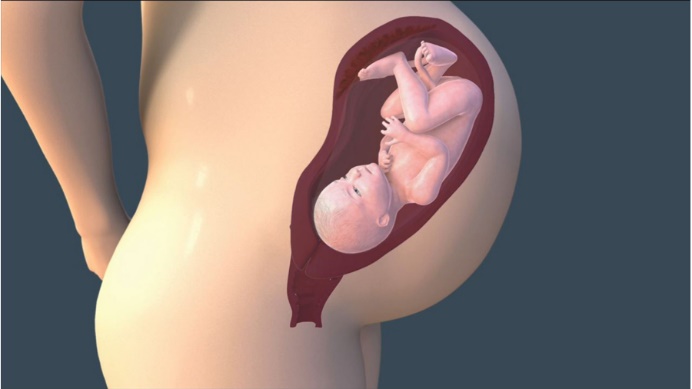 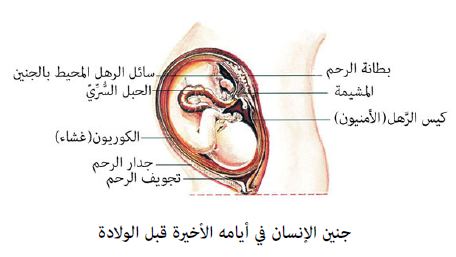 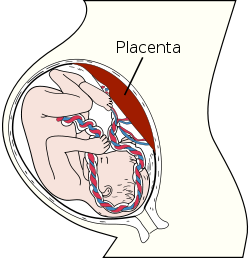 المشيمة
عضو هرموني حيوي جدًا
يزود الجنين بالأكسجين وسكر الجلوكوز
يتخلص من ثاني أكسيد الكربون والفضلات النيتروجينية

التبادل يحدث بواسطة الانتشار الغشائي بين دم الأم ودم الجنين
لا يوجد اتصال مباشر بين دم الاثنين
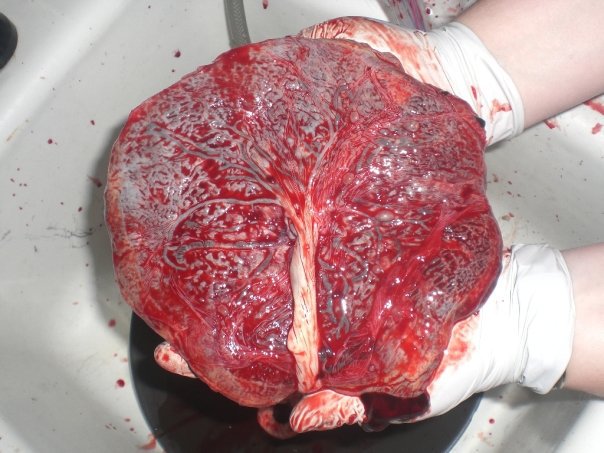 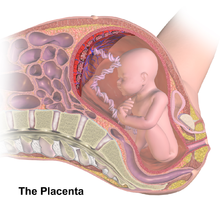 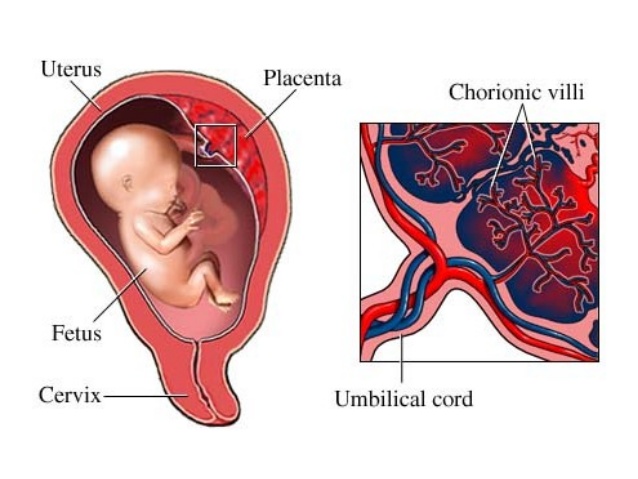 الجزيئات البروتينية الكبيرة (كالهرمونات) لا تمر خلال المشيمة
هرمونات الأم الجنسية يمكن أن تؤثر سلبيًا على تطور الجنين

الأجسام المضادة من الأم تنتقل إلى دم الجنين في فترة نهاية الحمل
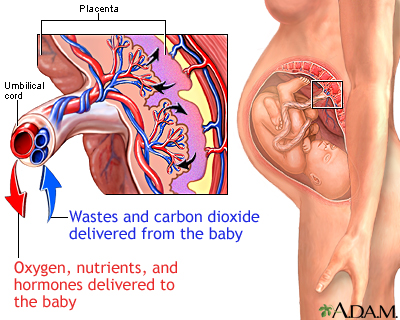 البكتيريا لا تستطيع المرور خلال المشيمة نظرًا لكبر حجمها

الفيروسات والمخدرات والأدوية يمكن أن تمر 
- فيروس الإيدز
الكوكايين والأدوية

في نهاية الحمل يبلغ وزن المشيمة حوالي 700 غم 

الحبل السري يبلغ طوله حوالي 50 سم
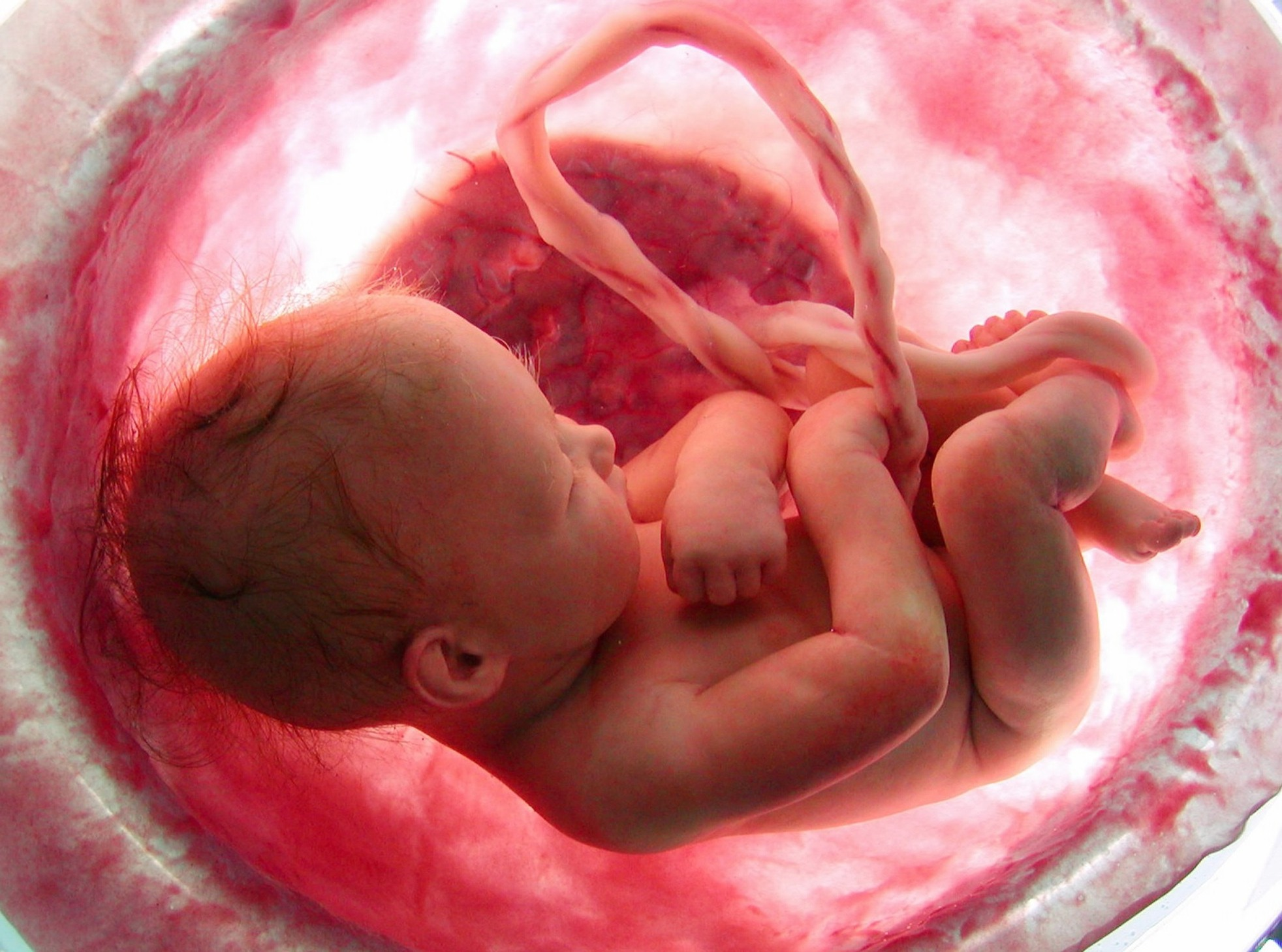 دور المشيمة في إنجاح الحمل والولادة
تقوم المشيمة بتحويل الكوليسترول إلى هرمون البروجسترون

يمر البروجسترون إلى الجنين
يتحول البروجسترون لينشط إفراز الكورتيزول

يرتفع مستوى الإستروجين
يقل مستوى البروجسترون
إشارة لانتهاء الحمل
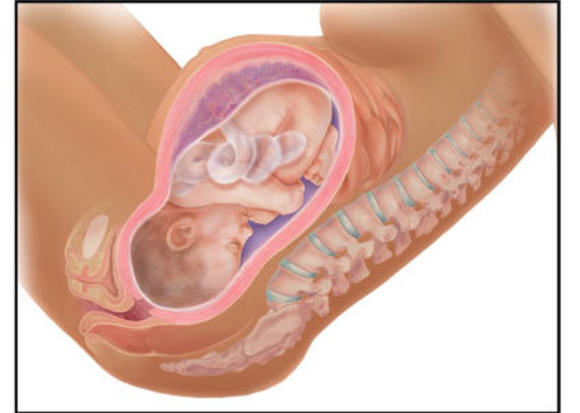 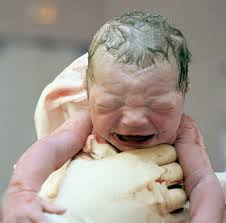 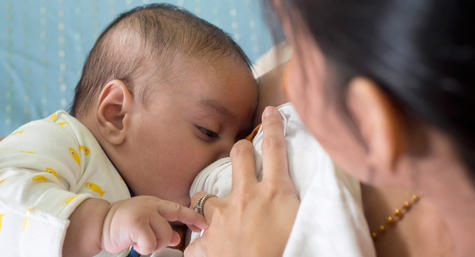 تفرز المشيمة كذلك هرمونًا منشطًا لإفراز الحليب

يزيد نسبة السكر في دم الأم
يساعد على نمو الجنين
يهيئ غدد الحليب لإفراز الحليب